Технология работыучителя истории Ж. Н. Шитиковой
Формирование социальной компетенции учащихся средствами исторического краеведения
Современная школа находится в поиске технологий обучения и воспитания, позволяющих ей решать стоящие перед образованием и обществом проблемы адекватной социализации личности.
Краеведение, в первую очередь историческое, является важным средством реализации концептуальных положений, сформулированных в Законе Российской Федерации «Об образовании» и развитых в 
«Национальной доктрине образования в Российской Федерации до 2025 года».
Компетентностный подход позволяет:  
- обеспечить целостное восприятие мира, сформировать системные знания, адекватные современному уровню, 
- сформировать ценностные ориентации учащихся на основе идей демократии, гуманизма, уважения прав личности, толерантности,
- ориентировать молодежь на уважение к традициям и культуре своего и других народов,
- способствовать адаптации молодежи к меняющимся социальным условиям жизни,
- способствовать разностороннему развитию детей, формированию процессуальных умений (современных ключевых компетенций),
- развить устойчивые познавательные интересы и творческие способности, сформировать навыки самостоятельной учебной деятельности
Теоретические основы технологии компетентностного подхода в обучении базируются на исследованиях
О. Е. Лебедева и А. В. Хуторского, 
И. Я. Лернера и  М. И. Махмутова
Актуальность 
Технология позволяет:
- конкретизировать цели обучения истории по классам, курсам, разделам и темам;
- ставить конкретные задачи обучения и определять эффективность работы на разных этапах;
- отбирать содержание в соответствии с целями и задачами обучения, познавательными возможностями учащихся;
- соотносить содержание обучения с применяемыми приемами и методами;
- применять наиболее эффективные методы, формы и средства обучения;
- предвидеть и выявлять результаты обучения, вносить коррективы в педагогическую деятельность.
Цели и задачи технологии
Принцип научности и ведущей роли теоретических знаний

Принцип доступности

Принцип проблемного обучения
Принципы построения технологии
Ключевые компетенции

Ценностно-смысловые компетенции
Общекультурные компетенции
Учебно-познавательные компетенции
Информационные компетенции
Коммуникативные компетенции
Социальные компетенции 
Компетенции личностного самосовершенствования
Основные направления деятельности культурологической лаборатории

Организация исследовательской, методической и проектной работы учащихся и педагогов в рамках концепции укоренения современных педагогических информационных технологий обучения 
Культурологические исследования - исследования: 
- предпосылок и факторов, под влиянием которых возникали, формировались и развивались культурные интересы и потребности людей; - процессов создания, приумножения и передачи культурных ценностей; - культурной жизни Рязанского края. 
Развитие познавательных интересов, интеллектуальных, творческих и коммуникативных способностей учащихся, определяющих формирование компетентной личности, способной к жизнедеятельности и самоопределению в информационном обществе, ясно представляющей свои ресурсные возможности, ресурсы и способы реализации выбранного жизненного пути.
Повышение качественного уровня и результативности обучения.
Проектно-исследовательская деятельность
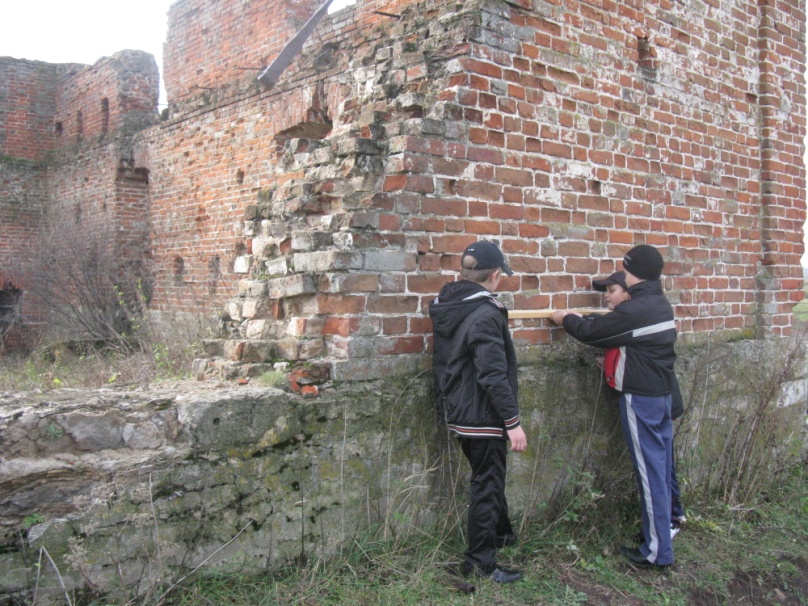 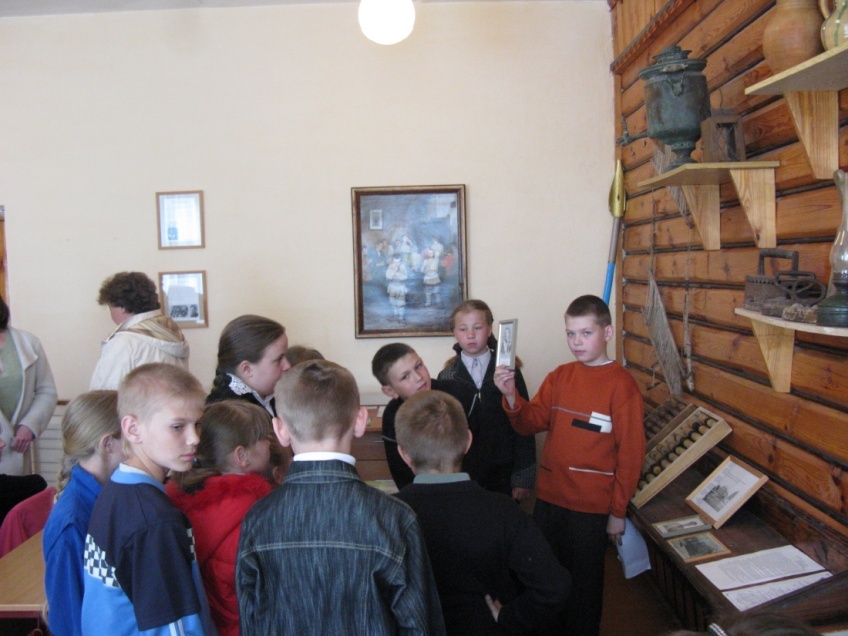 Исследовательская деятельность учащихся
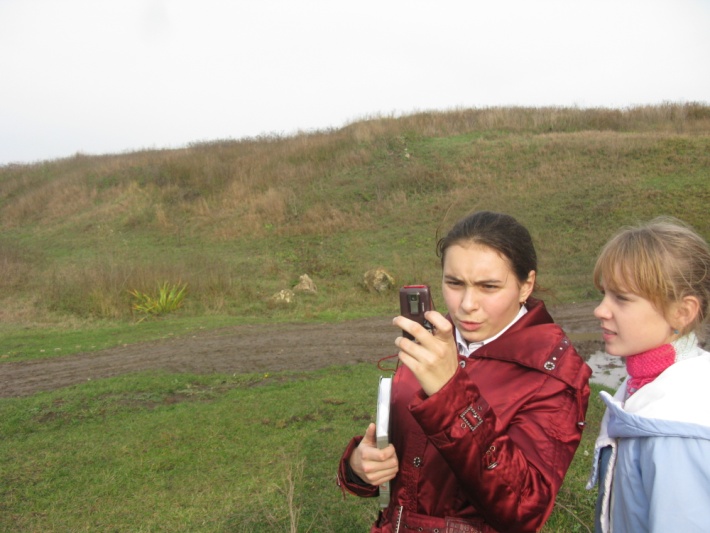 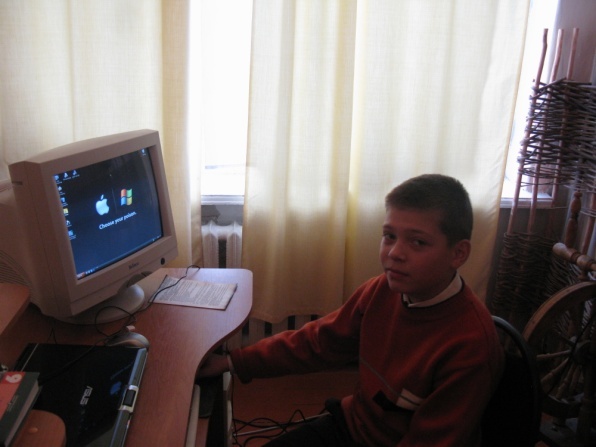 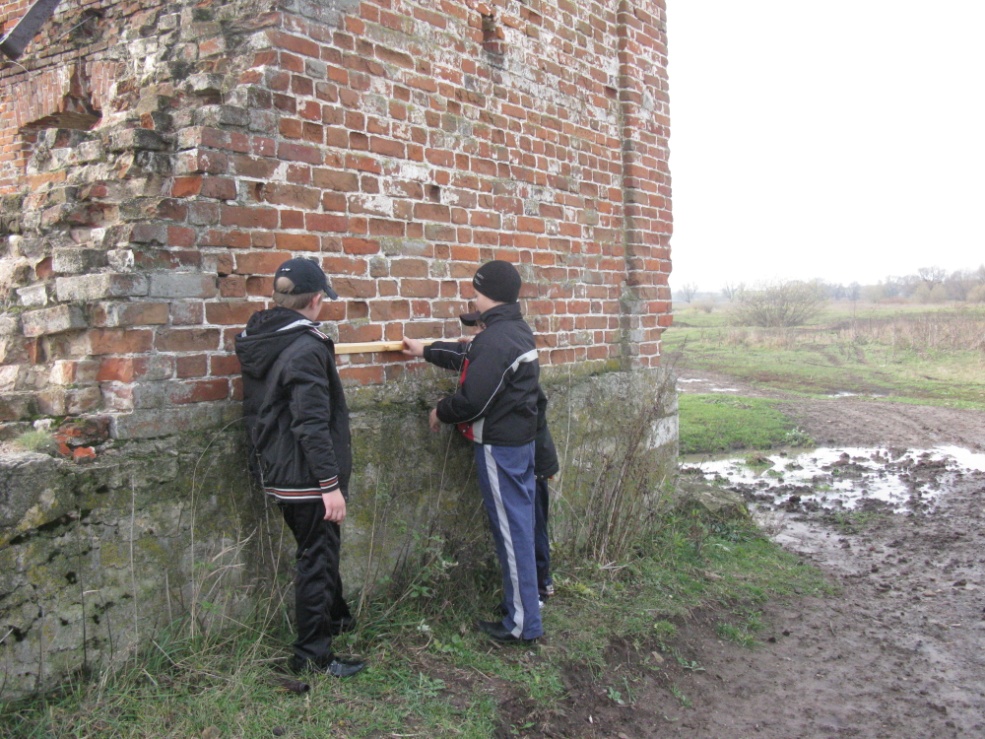 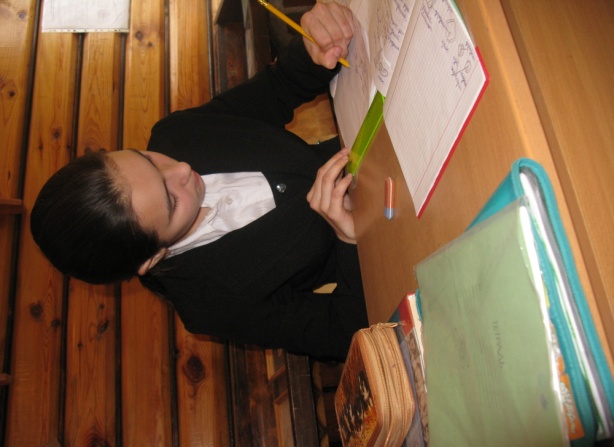 Школьный музей
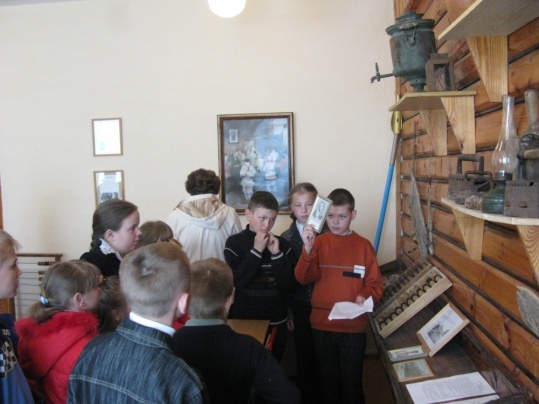 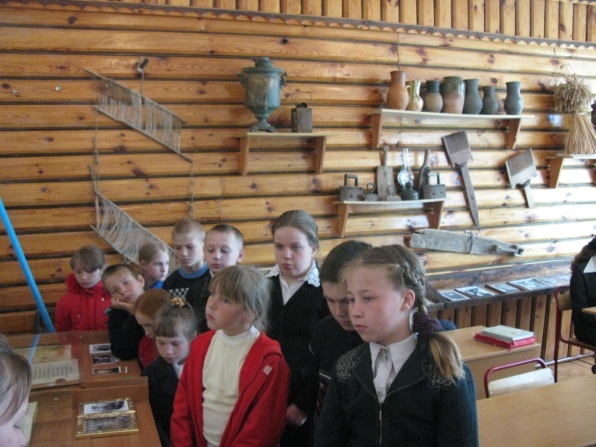 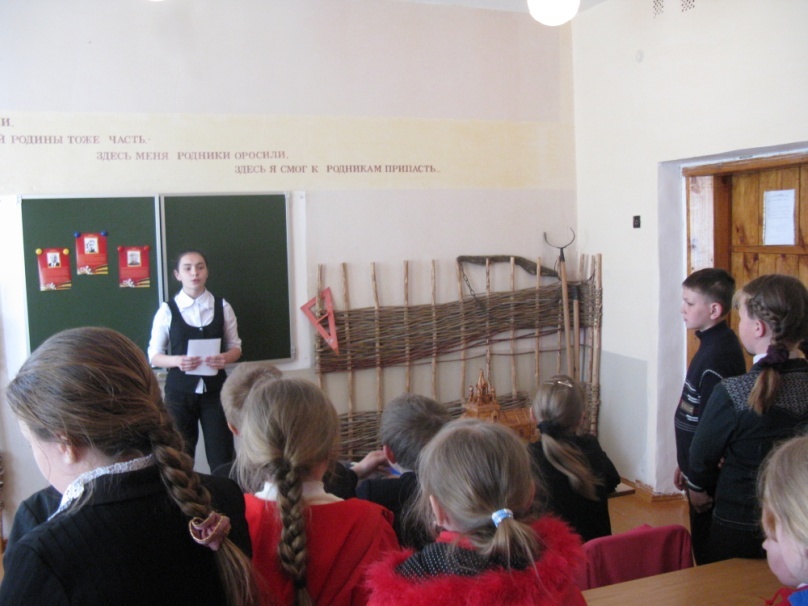 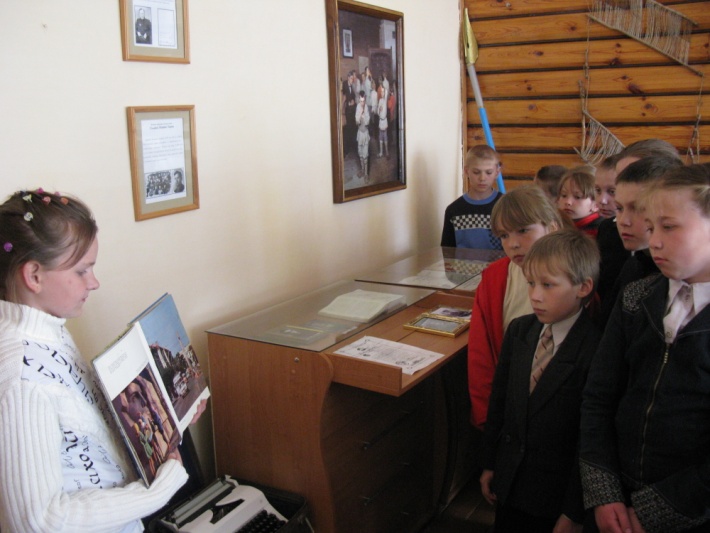 Полигонные уроки
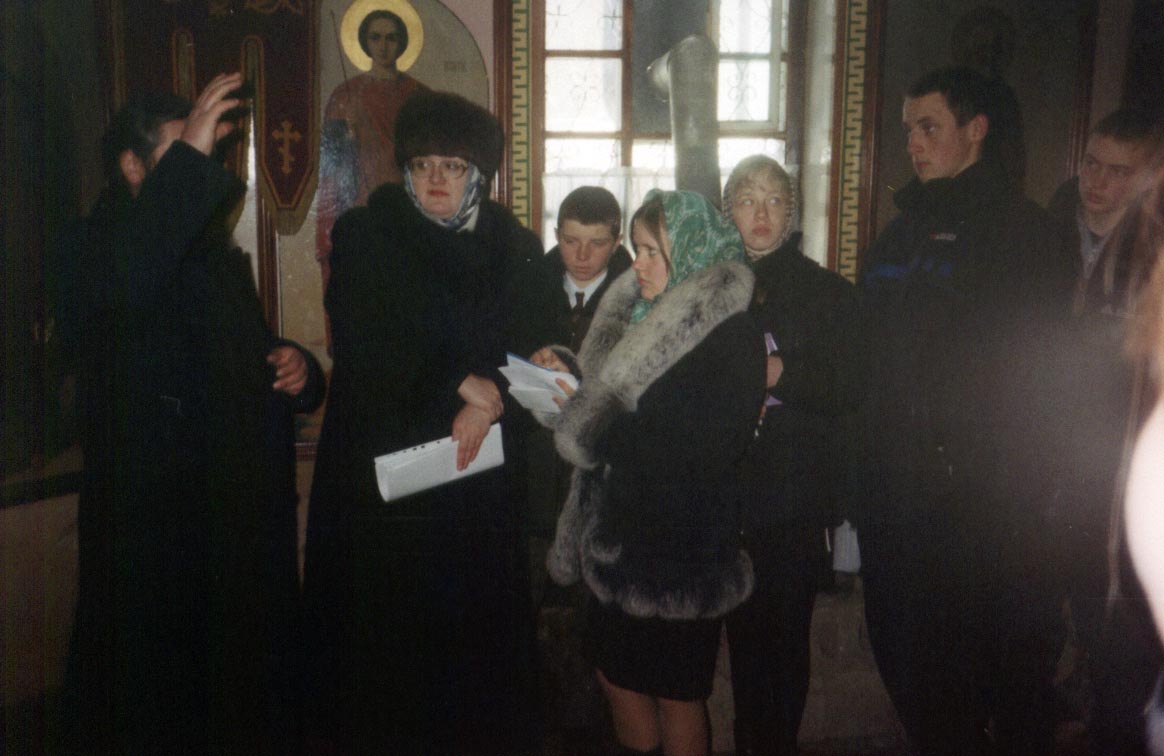 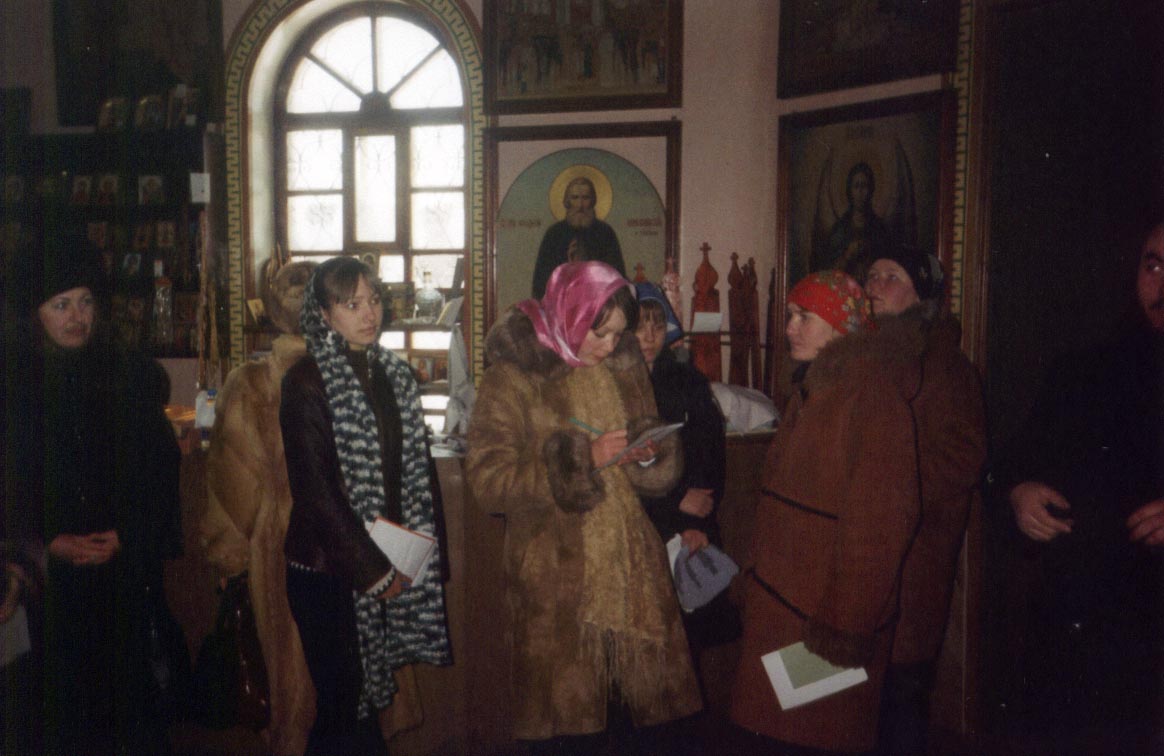